АССОЦИАЦИЯ
АЭРОНЕТ
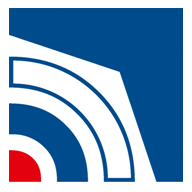 ДРОНЫ:будущее наступило
АССОЦИАЦИЯ
АЭРОНЕТ
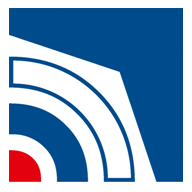 Directions
ЗАКОНОДАТЕЛЬСТВО
СТАНДАРТИЗАЦИЯ
ТЕХНОЛОГИИ
АССОЦИАЦИЯ
АЭРОНЕТ
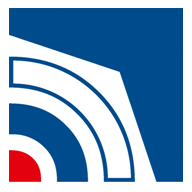 Priorities
Сельское 
хозяйство
Пространственные
 данные
Поиск и 
спасание
Логистика
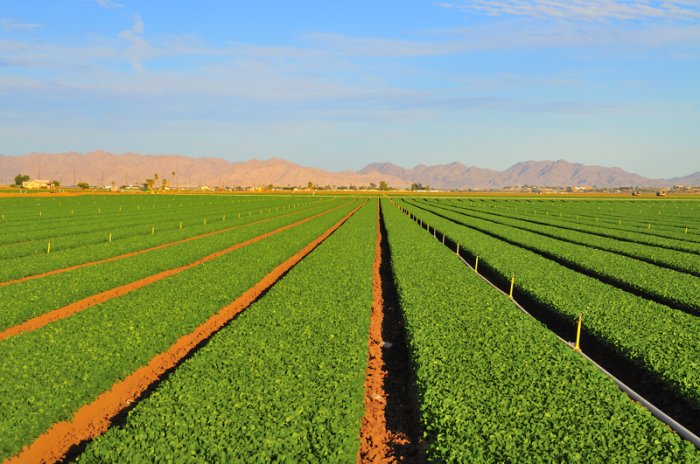 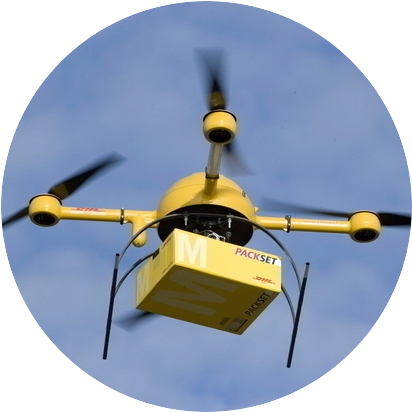 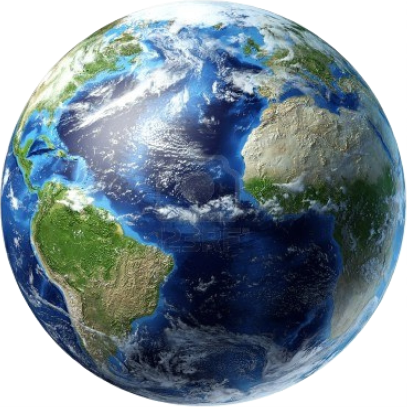 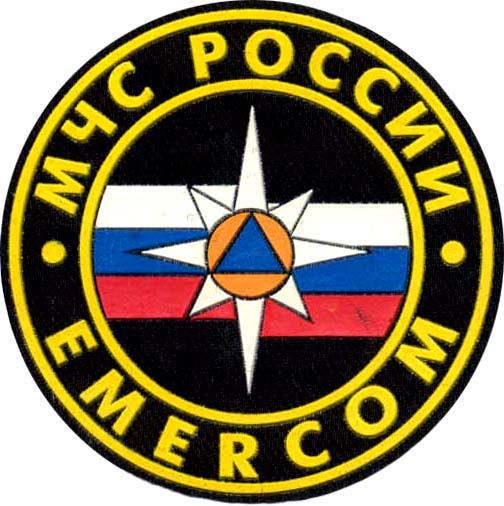 SPATIAL DATA
EMERGENCY
AGRICULTURE
LOGISTIC
AND MUCH MORE….
АССОЦИАЦИЯ
АЭРОНЕТ
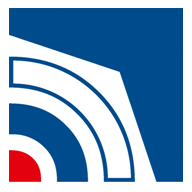 Permissions for airspace use
53000*
12579
6228
approximately, according to 8 month-statistics
2015
2016
2017
АССОЦИАЦИЯ
АЭРОНЕТ
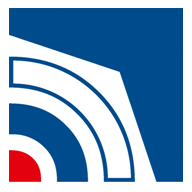 REGULATORY
DONE,
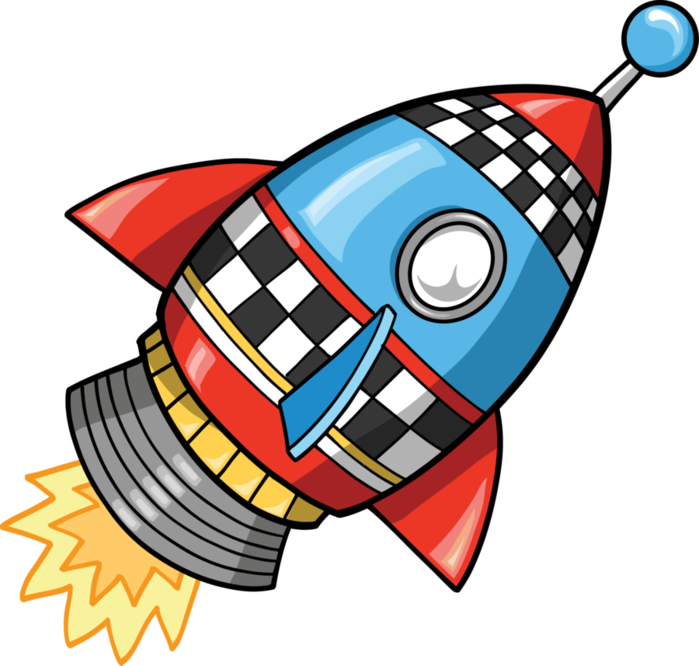 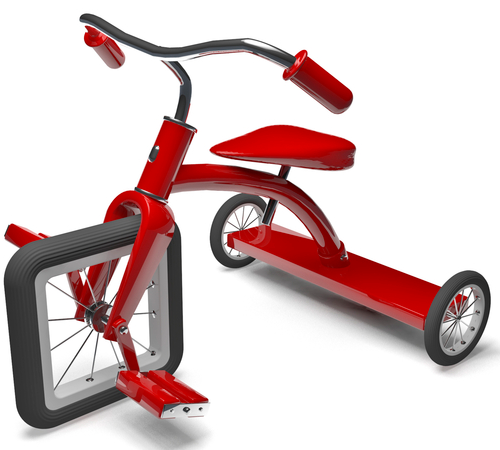 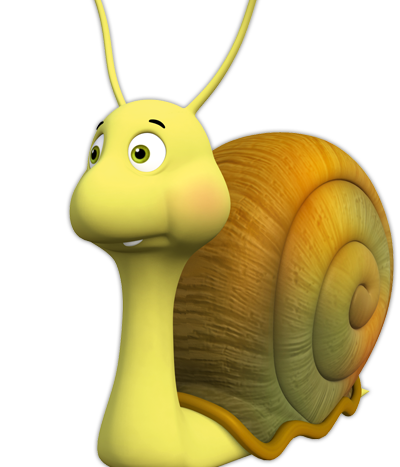 BUT DON’T RUN
SLOW LAW
АССОЦИАЦИЯ
АЭРОНЕТ
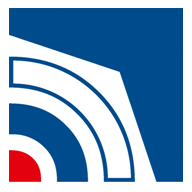 TECHNOLOGY
КАК
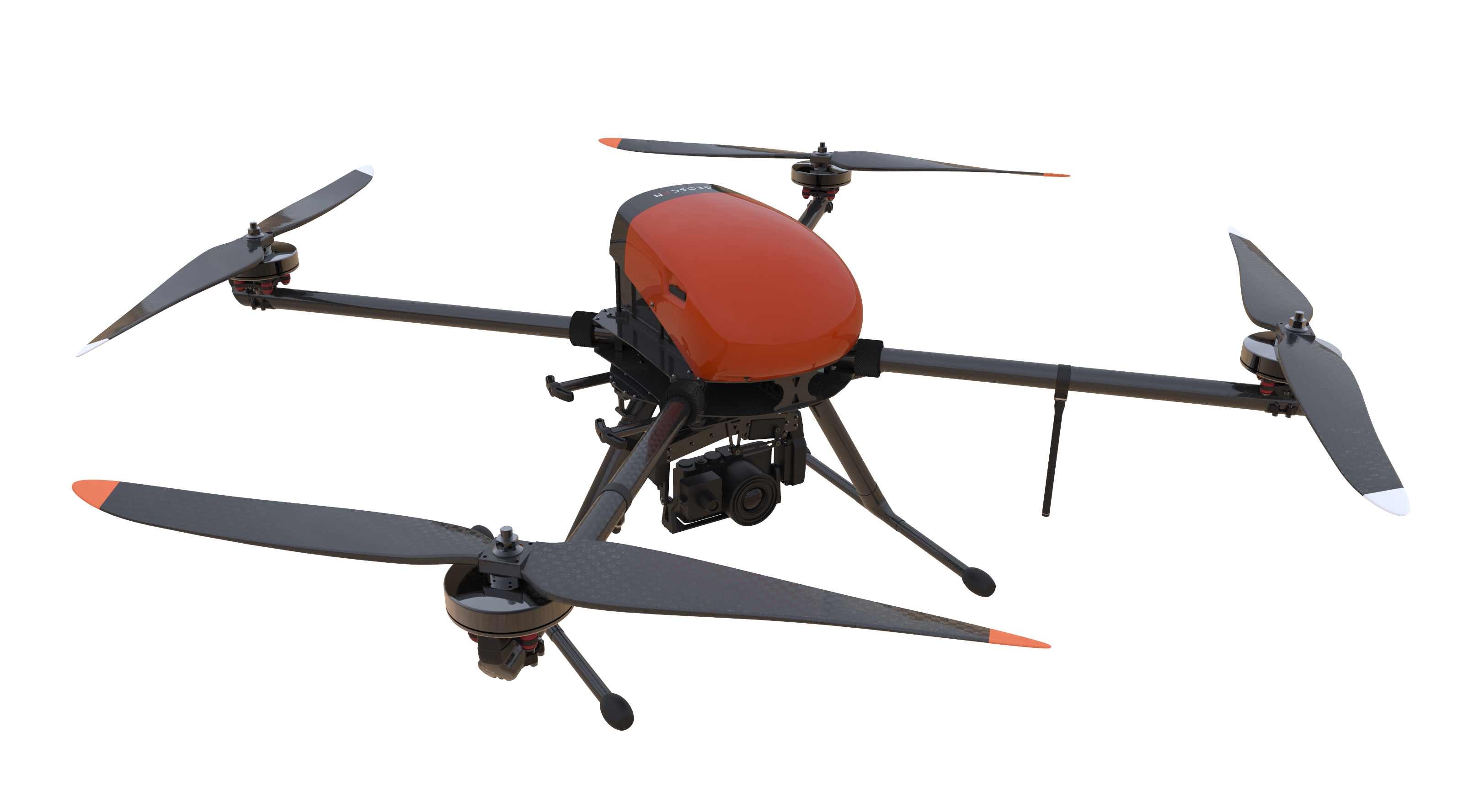 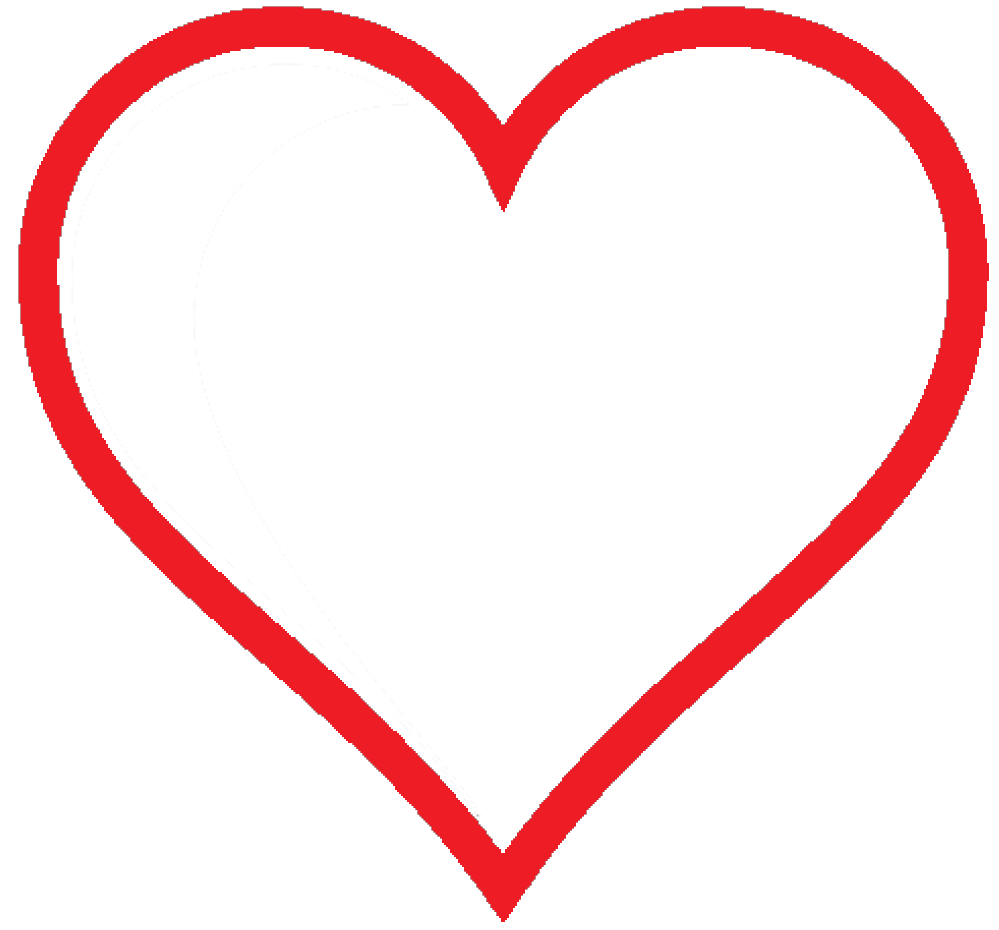 ?
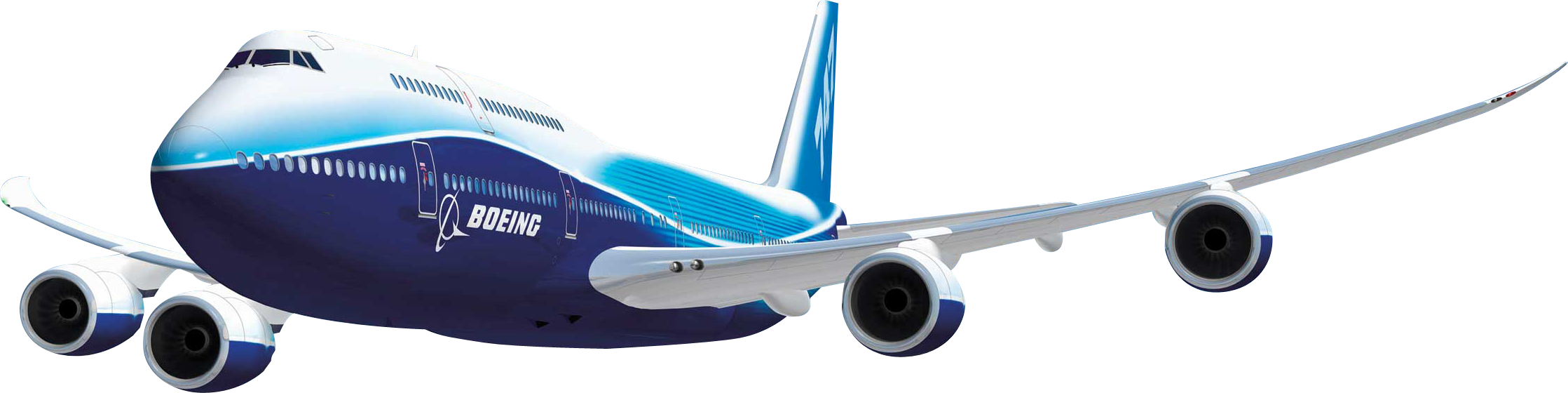 HOW
АССОЦИАЦИЯ
АЭРОНЕТ
STEP 1
150m VLOS
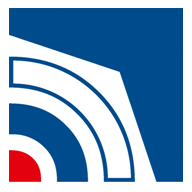 ------Command & Control (C2)
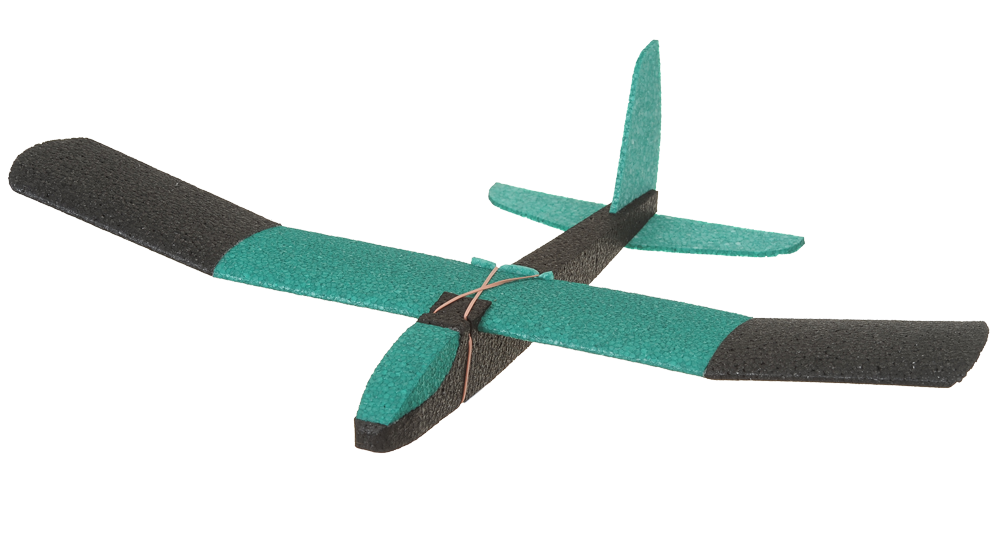 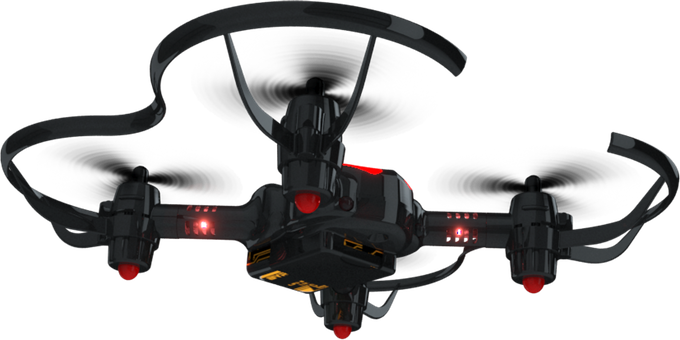 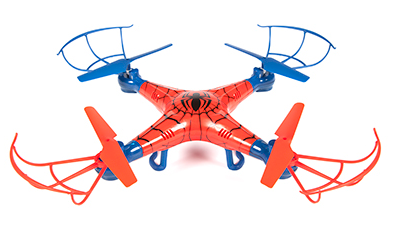 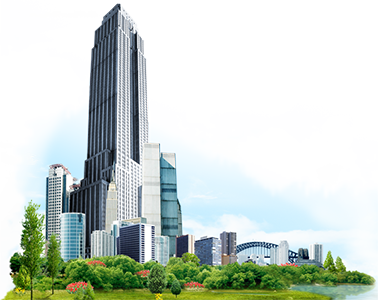 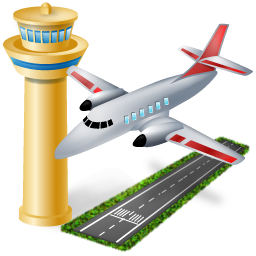 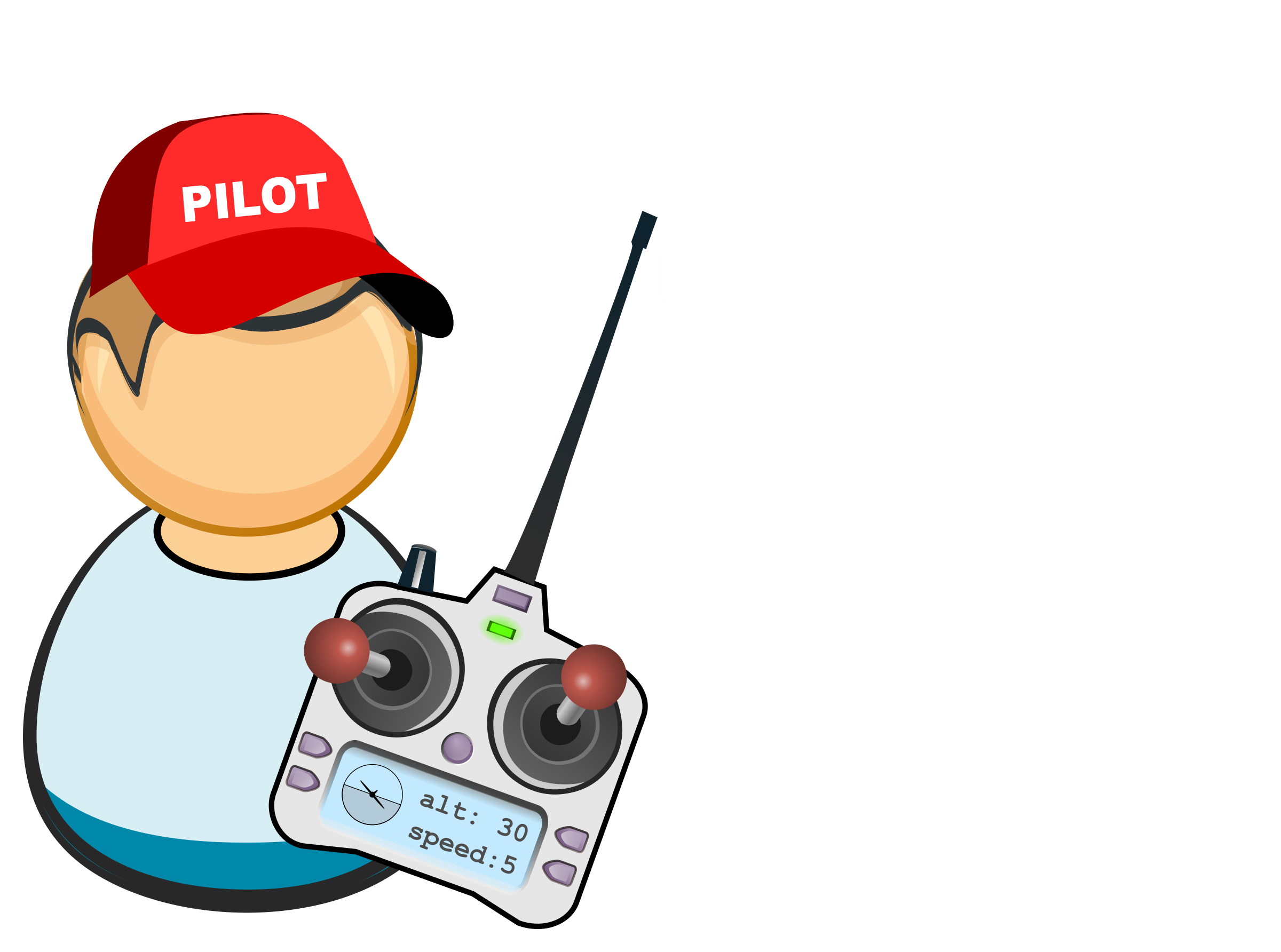 АССОЦИАЦИЯ
АЭРОНЕТ
STEP 2
150m UTM (VLOS + BVLOS)
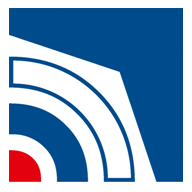 ------C2
-------Planning & monitoring
------D&A
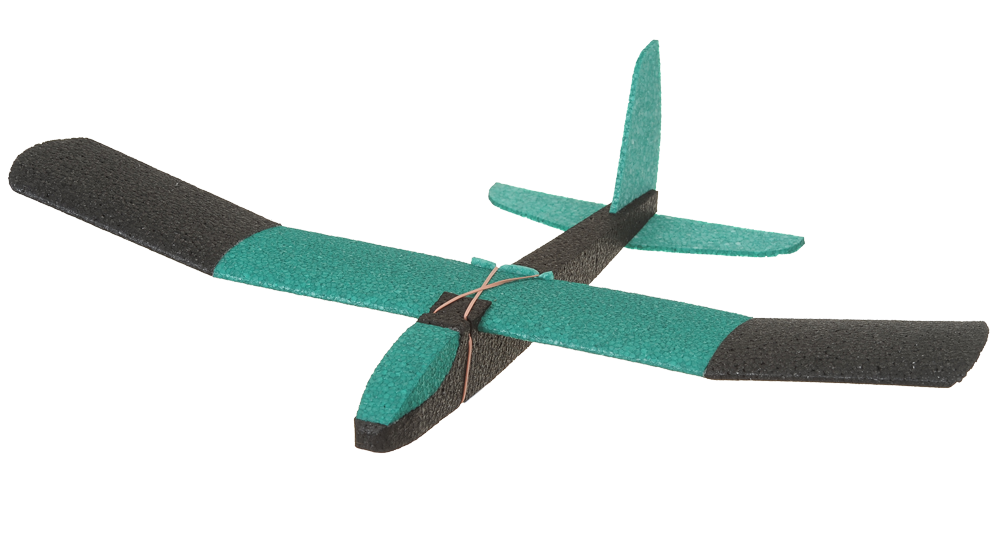 Cyber Security!
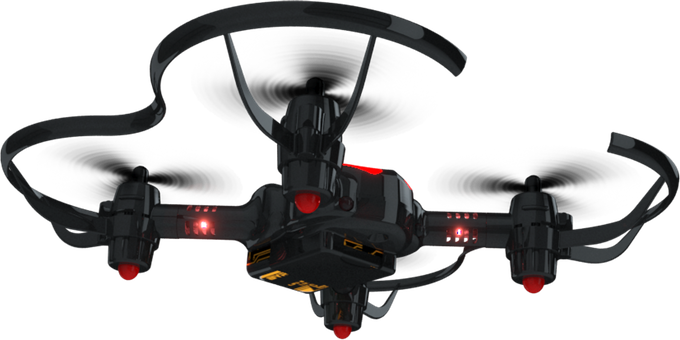 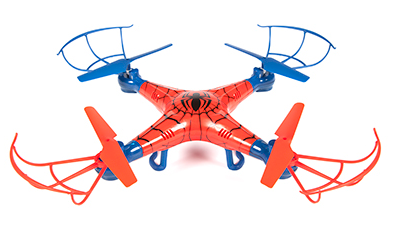 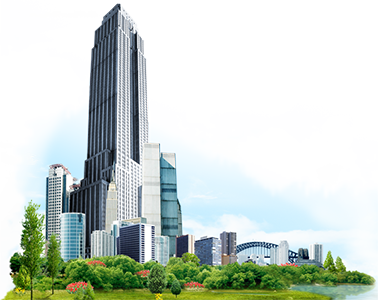 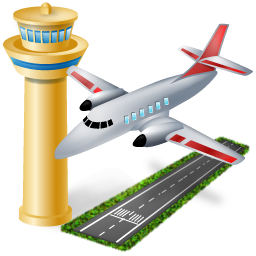 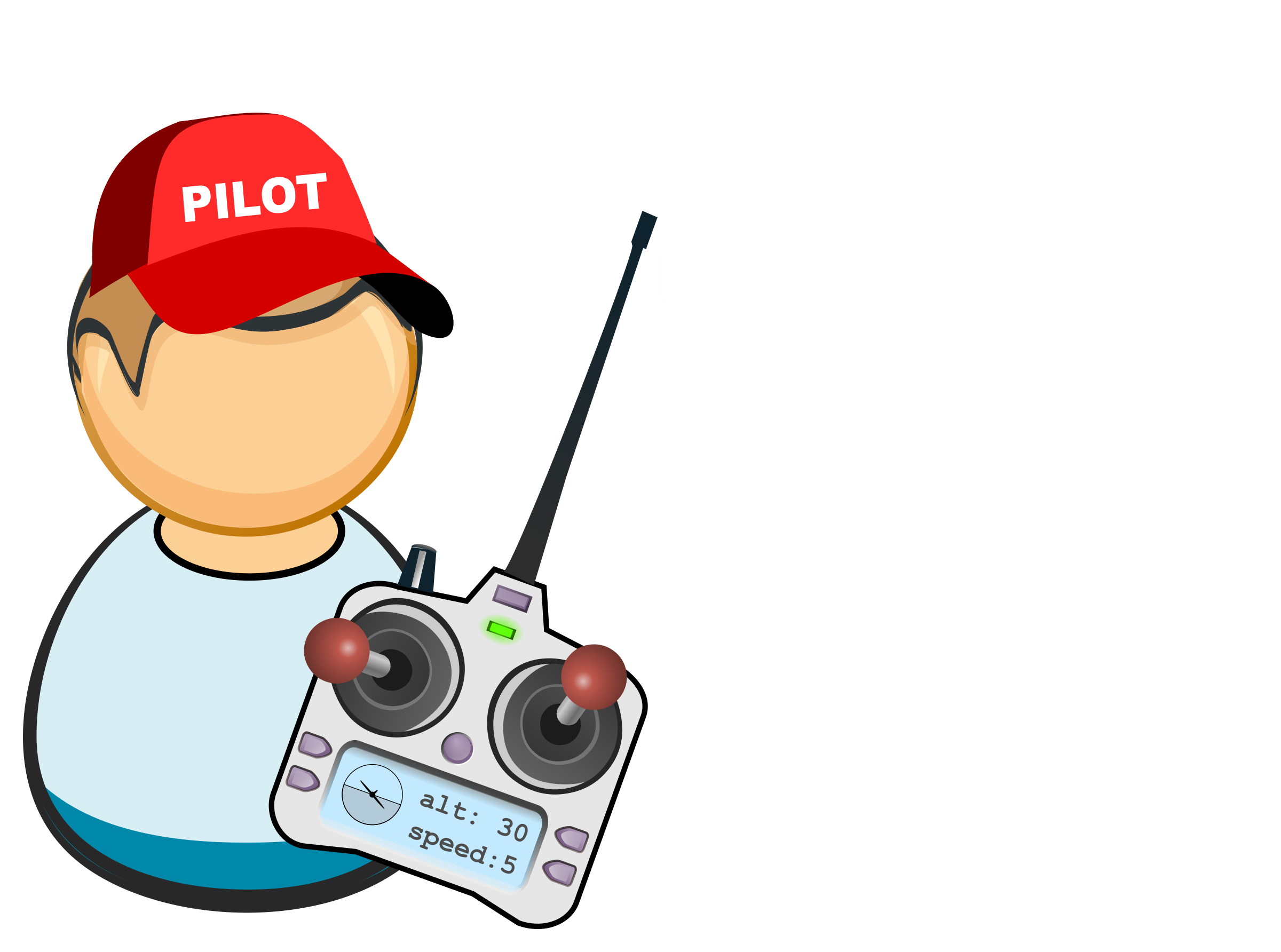 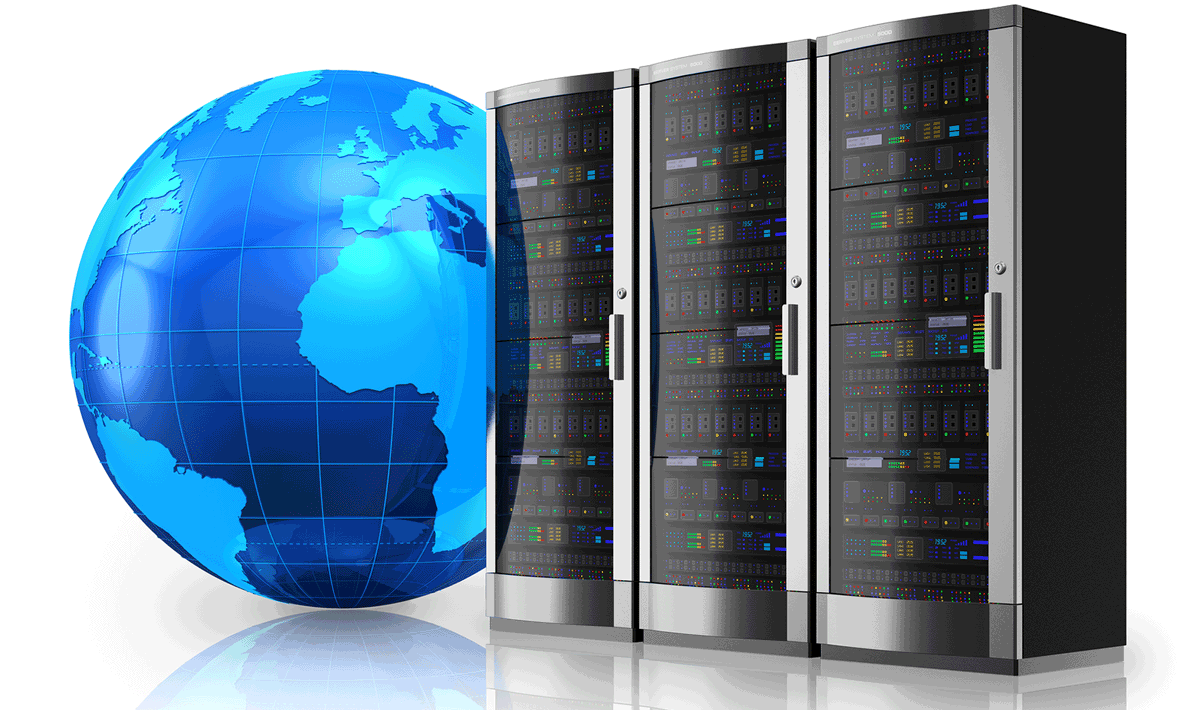 АССОЦИАЦИЯ
АЭРОНЕТ
STEP 3 
ATM INTEGRATION (BVLOS)
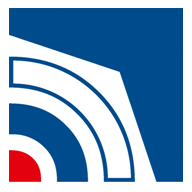 Controlled airspace
------C2           ------Communicate         ------ Control
------D&A
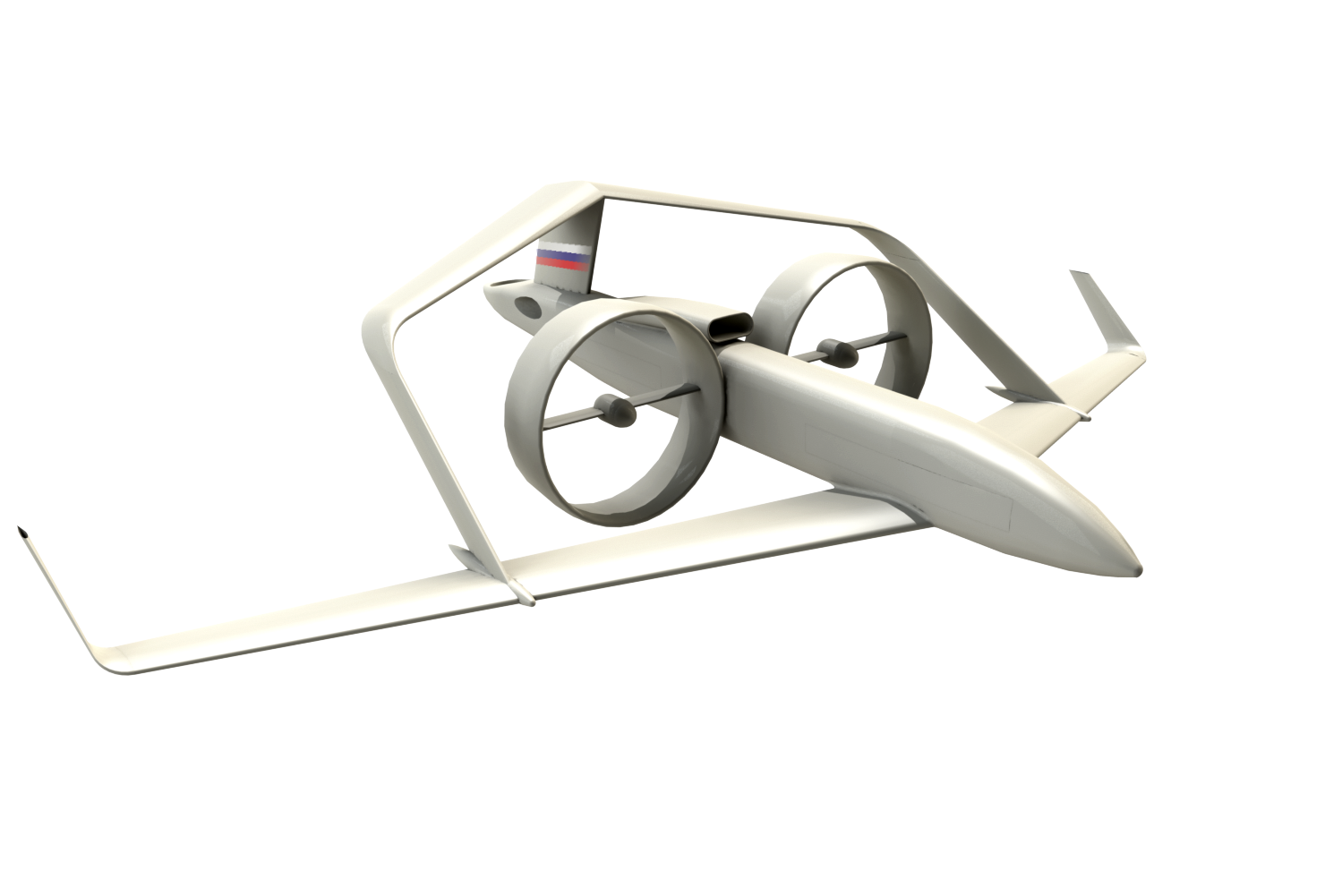 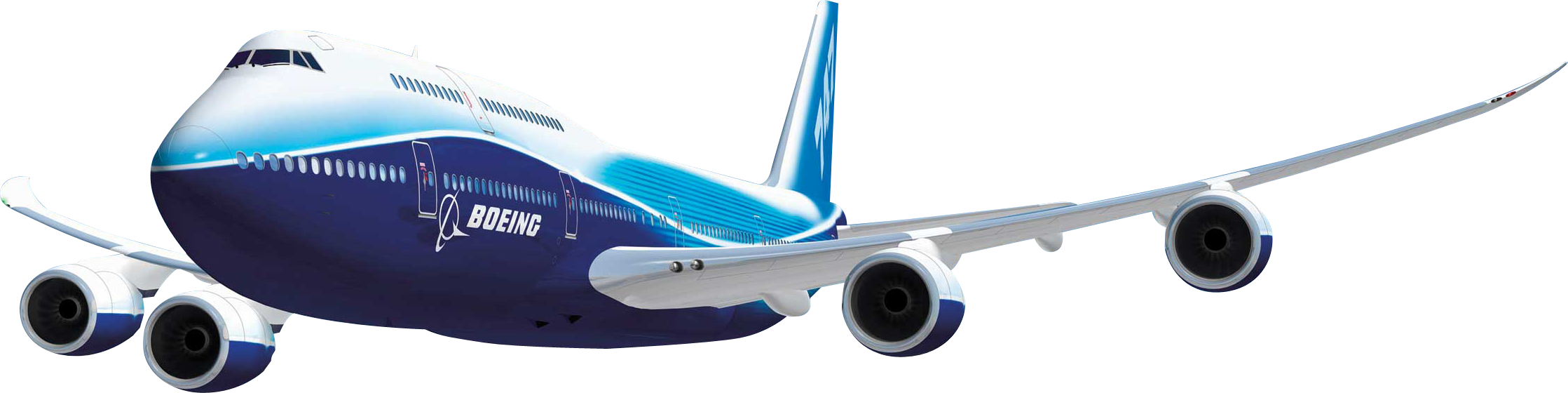 Cyber Security!
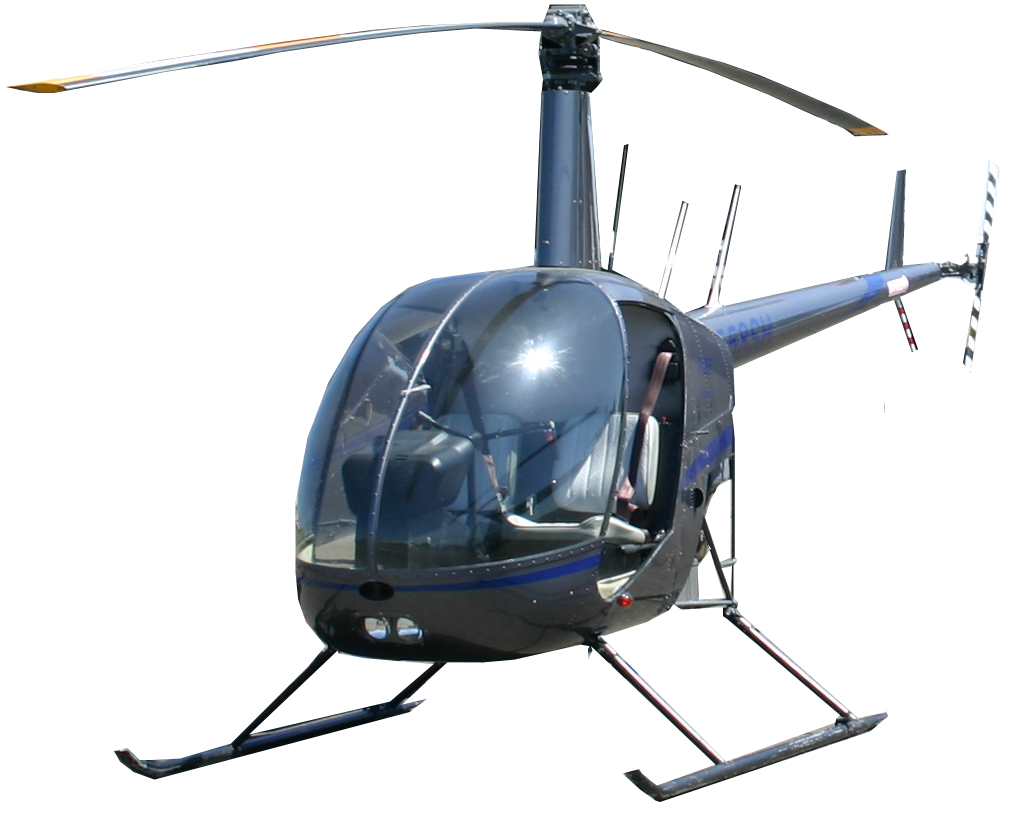 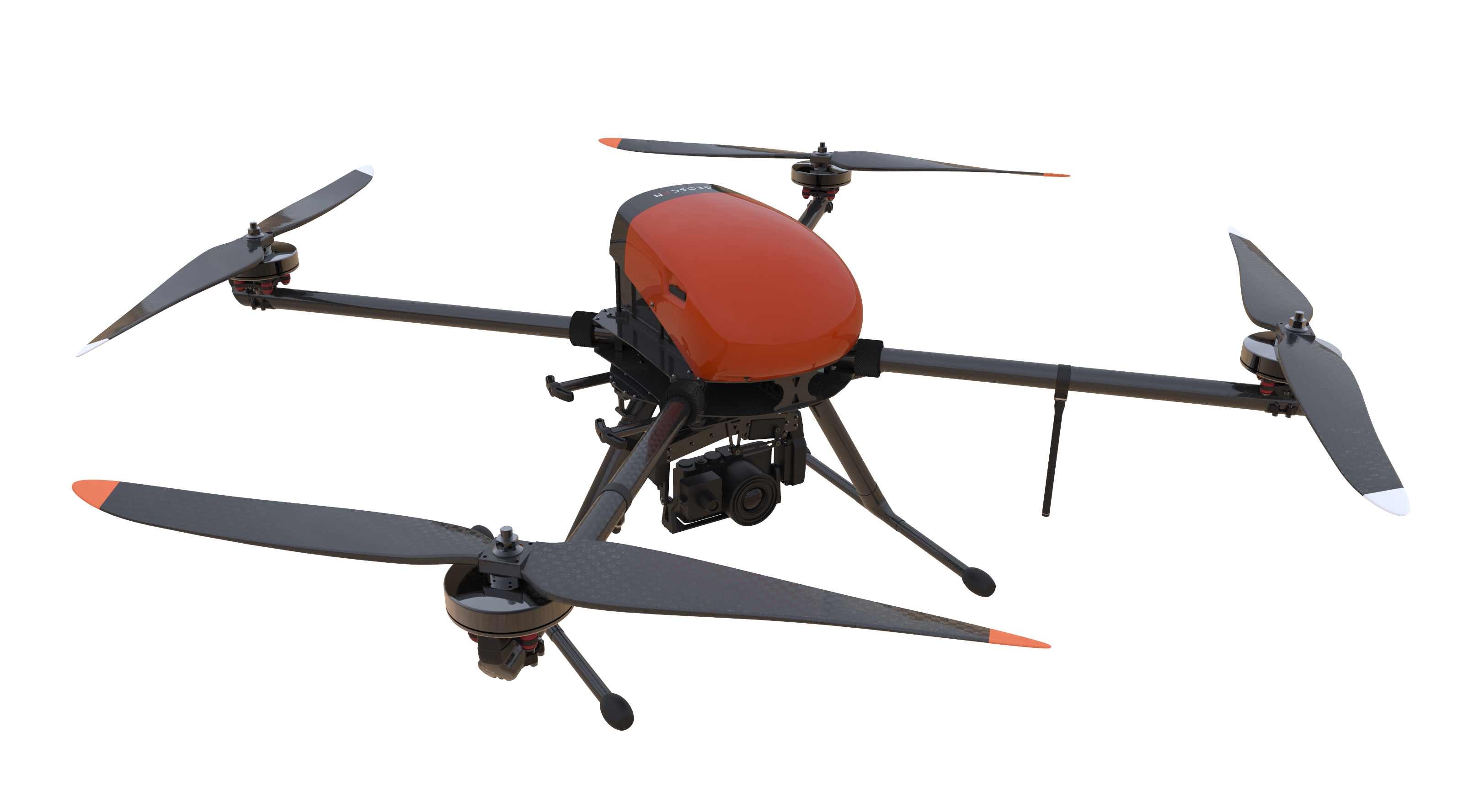 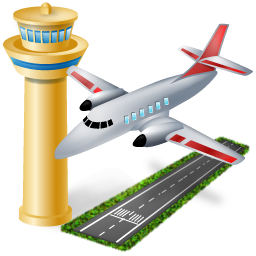 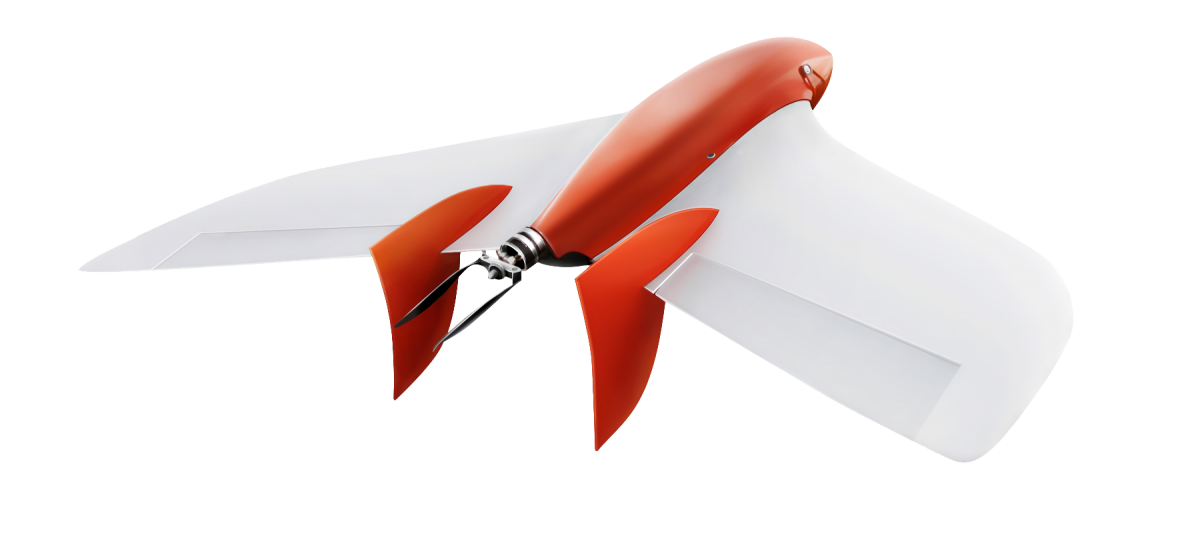 C3
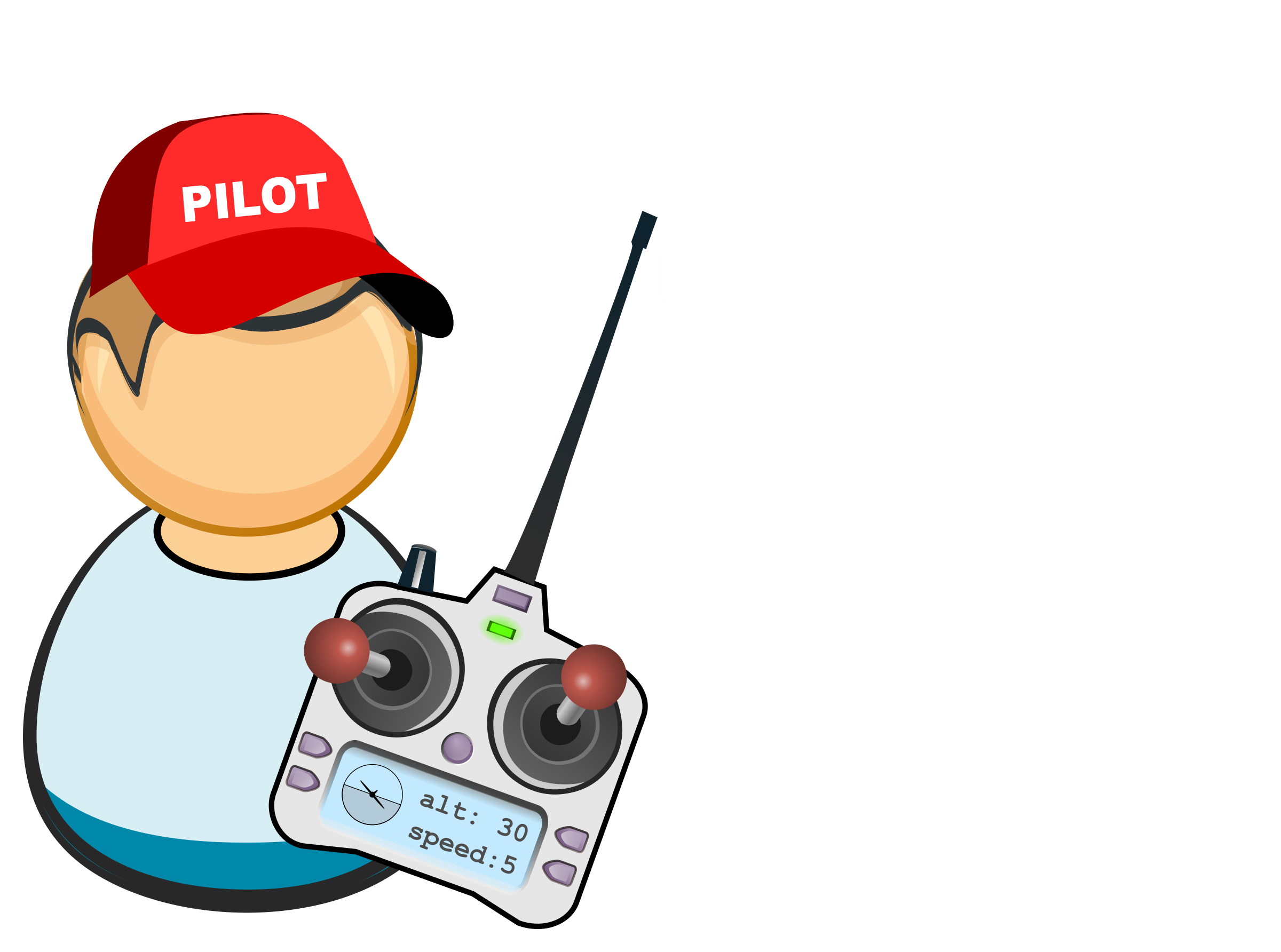 How to:   1.Control ?        2.Communicate?         3.See each other?
АССОЦИАЦИЯ
АЭРОНЕТ
STEP 4 
ATM INTEGRATION (BVLOS)
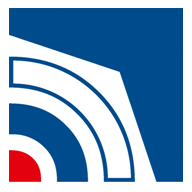 Not Controlled airspace
------C2
------Communicate
------D&A
------ Control
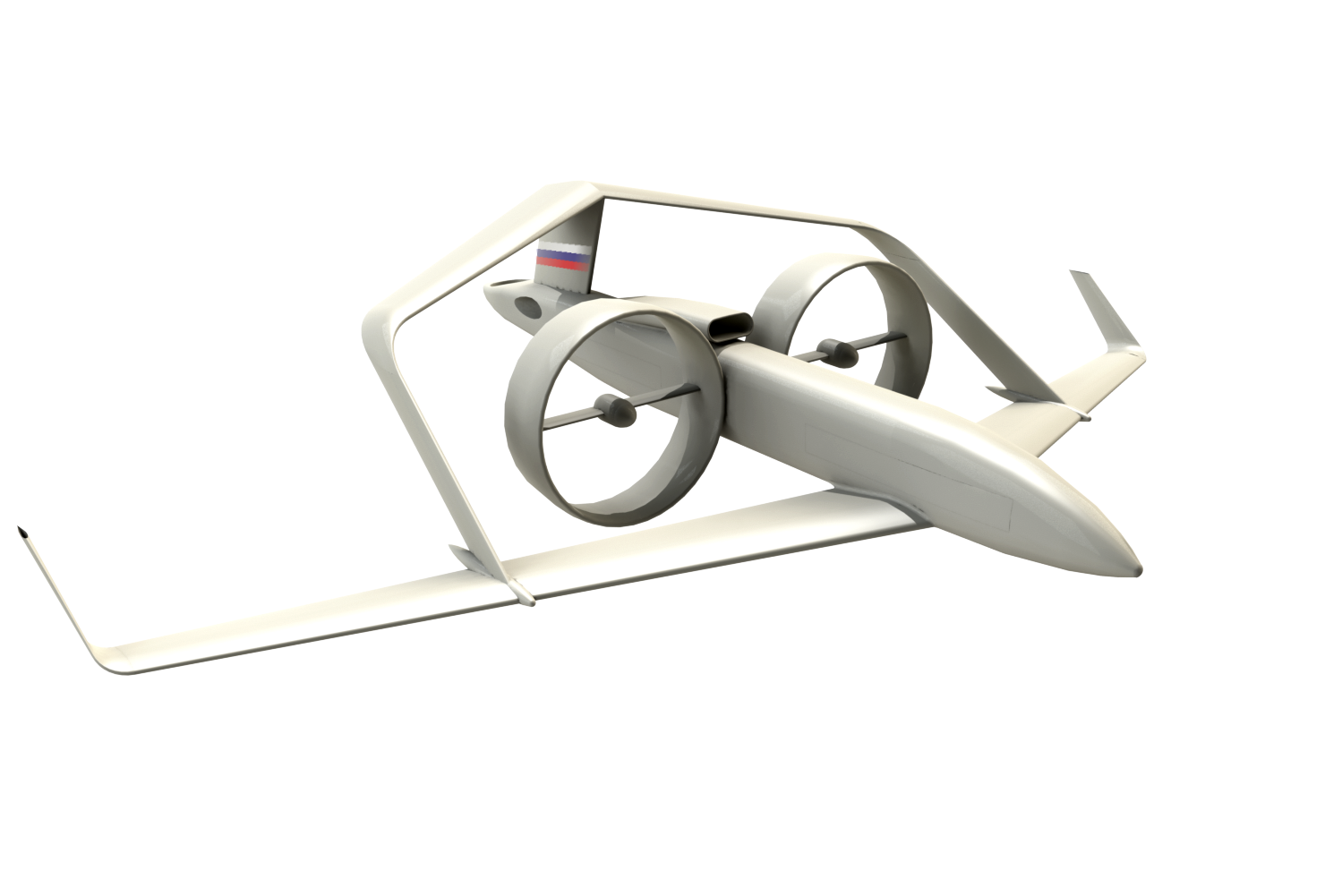 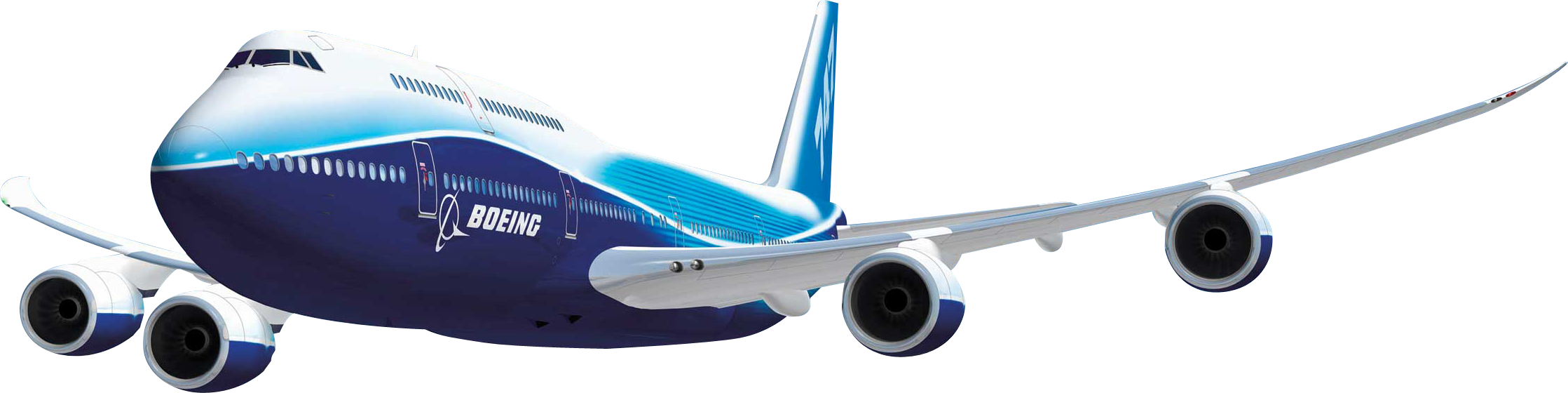 Only ADS-B!
Cyber Security!
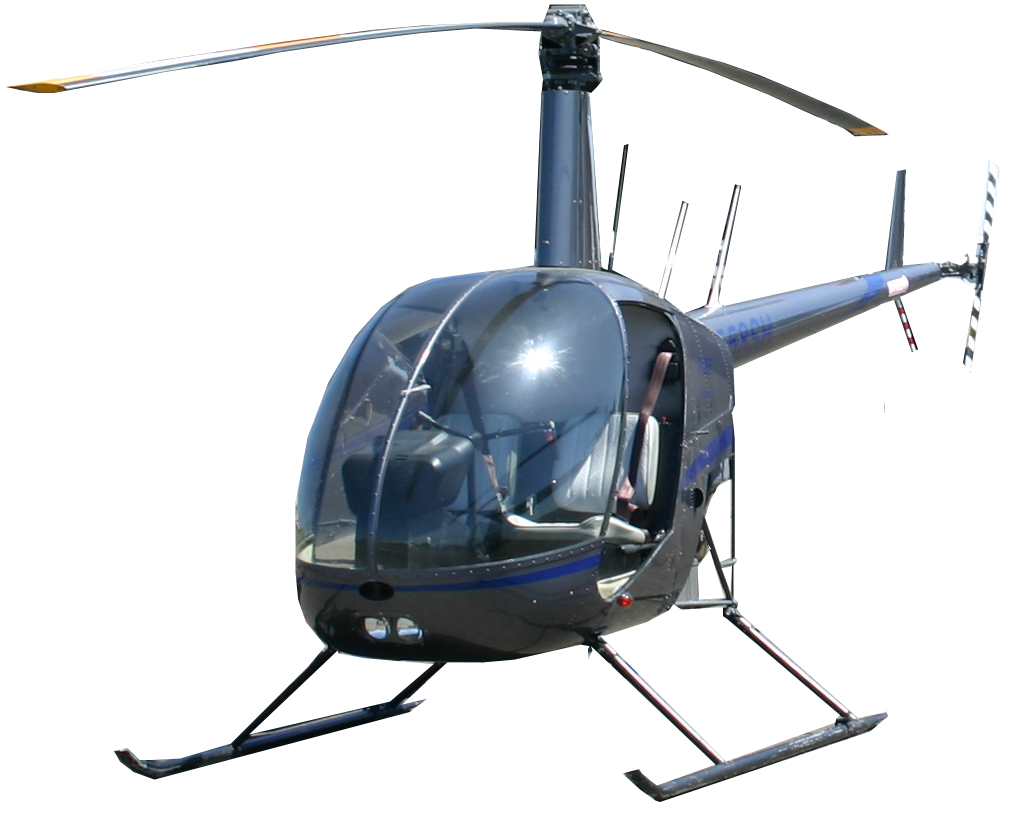 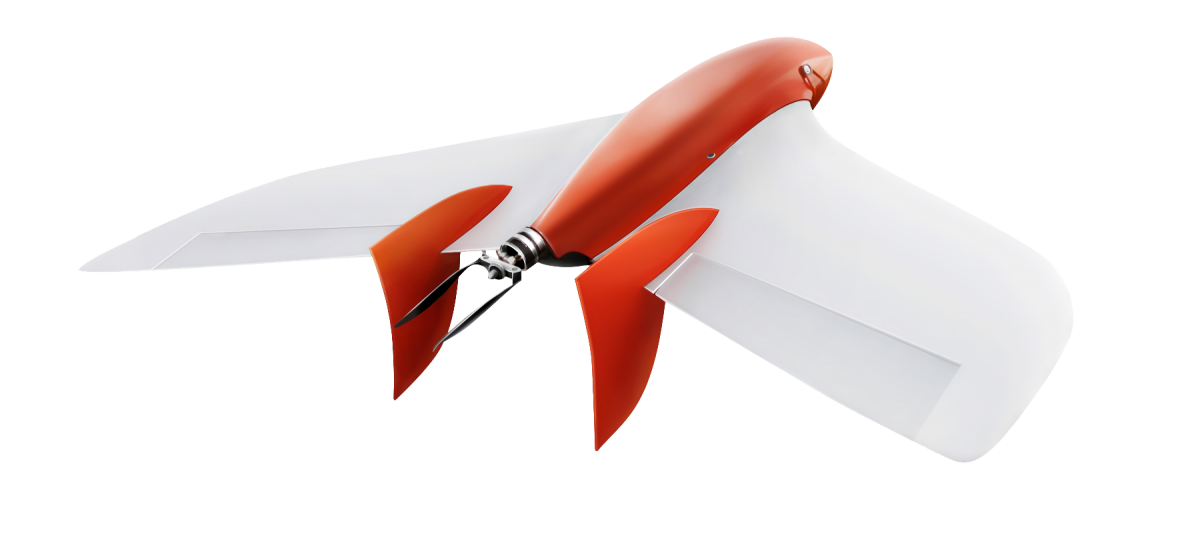 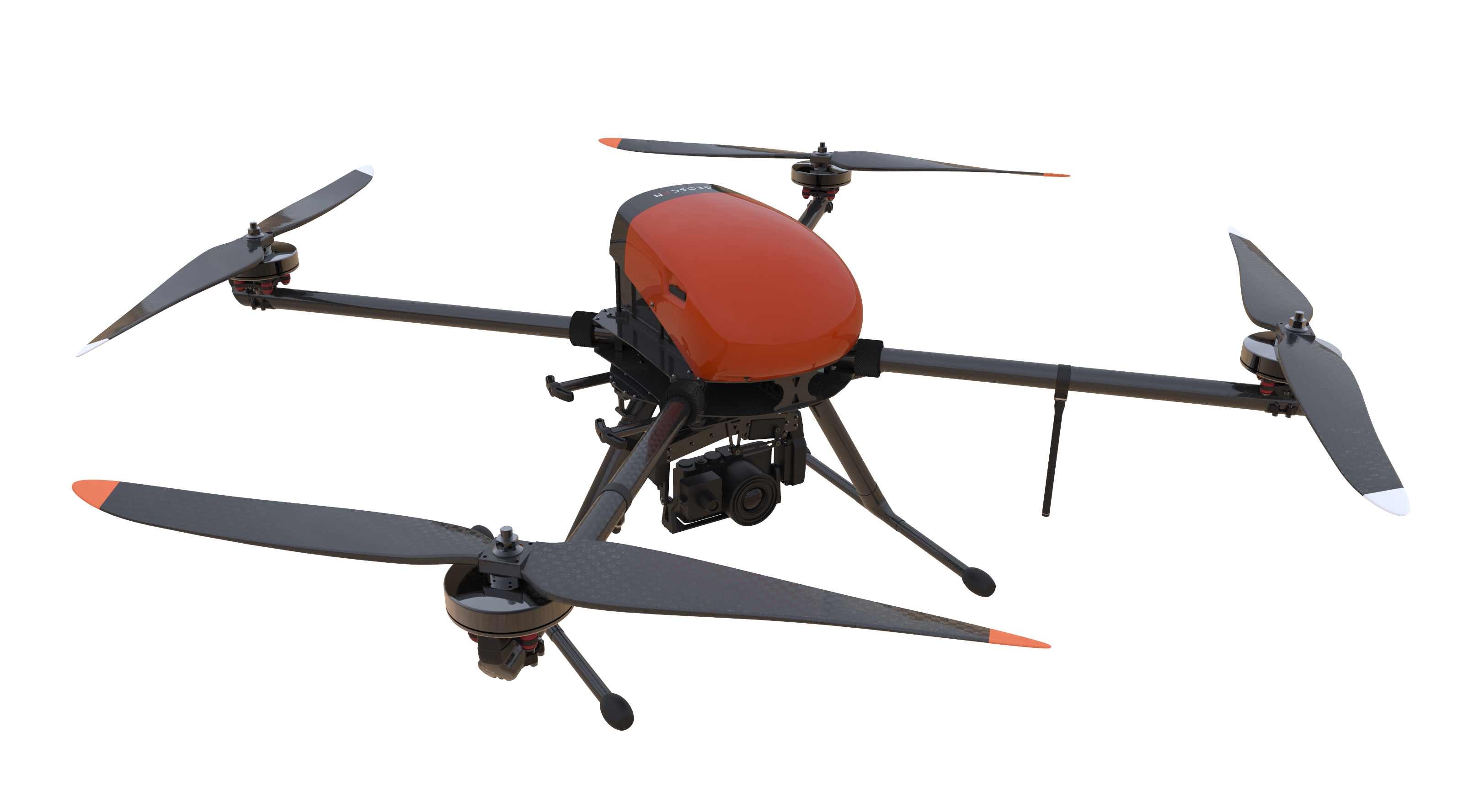 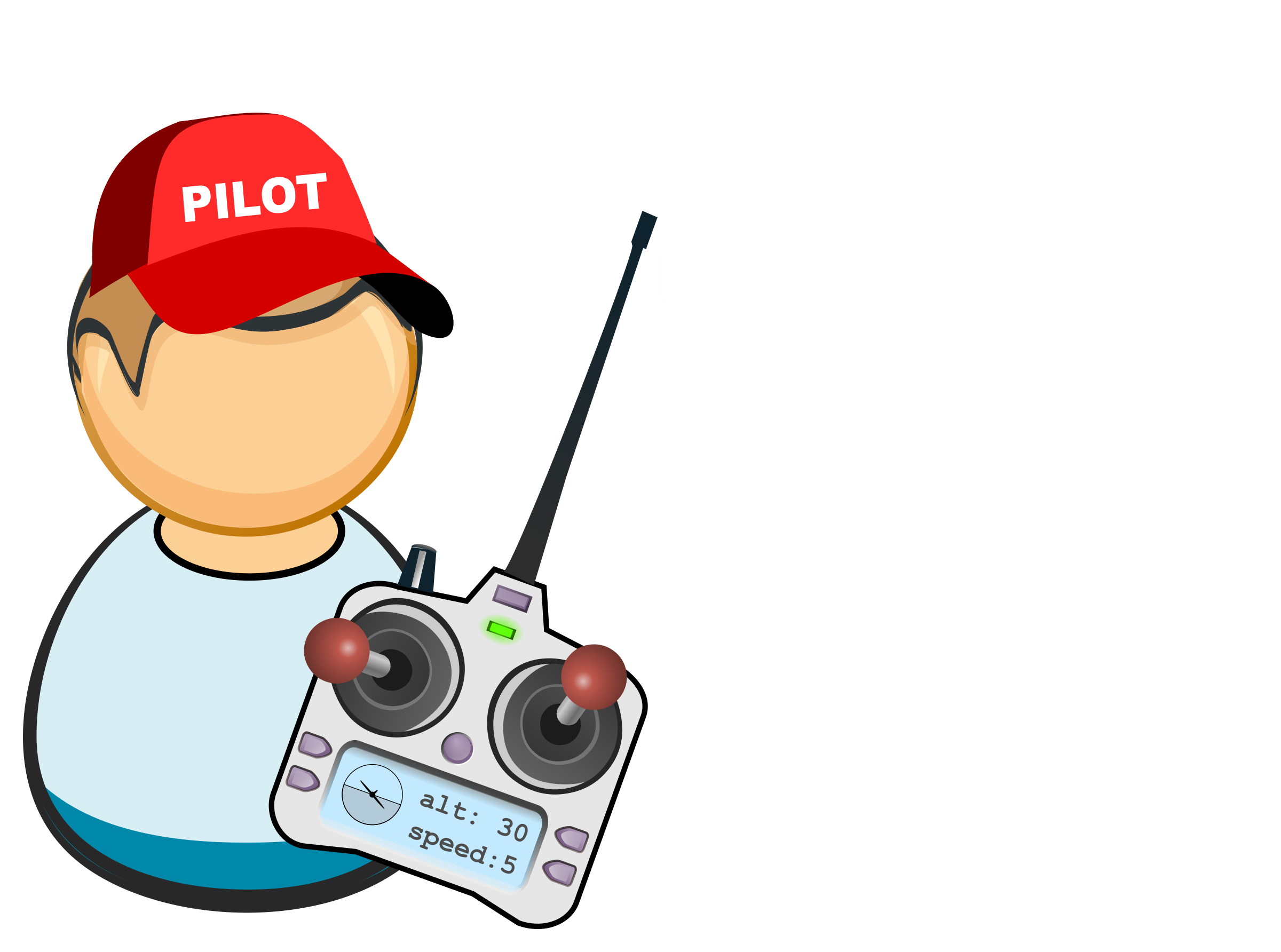 Control is not provided.
How to implement D&A?
Communication is not obligatory.
АССОЦИАЦИЯ
АЭРОНЕТ
TESTS & ACHIEVEMENTS
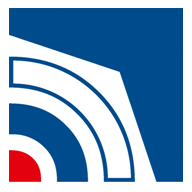 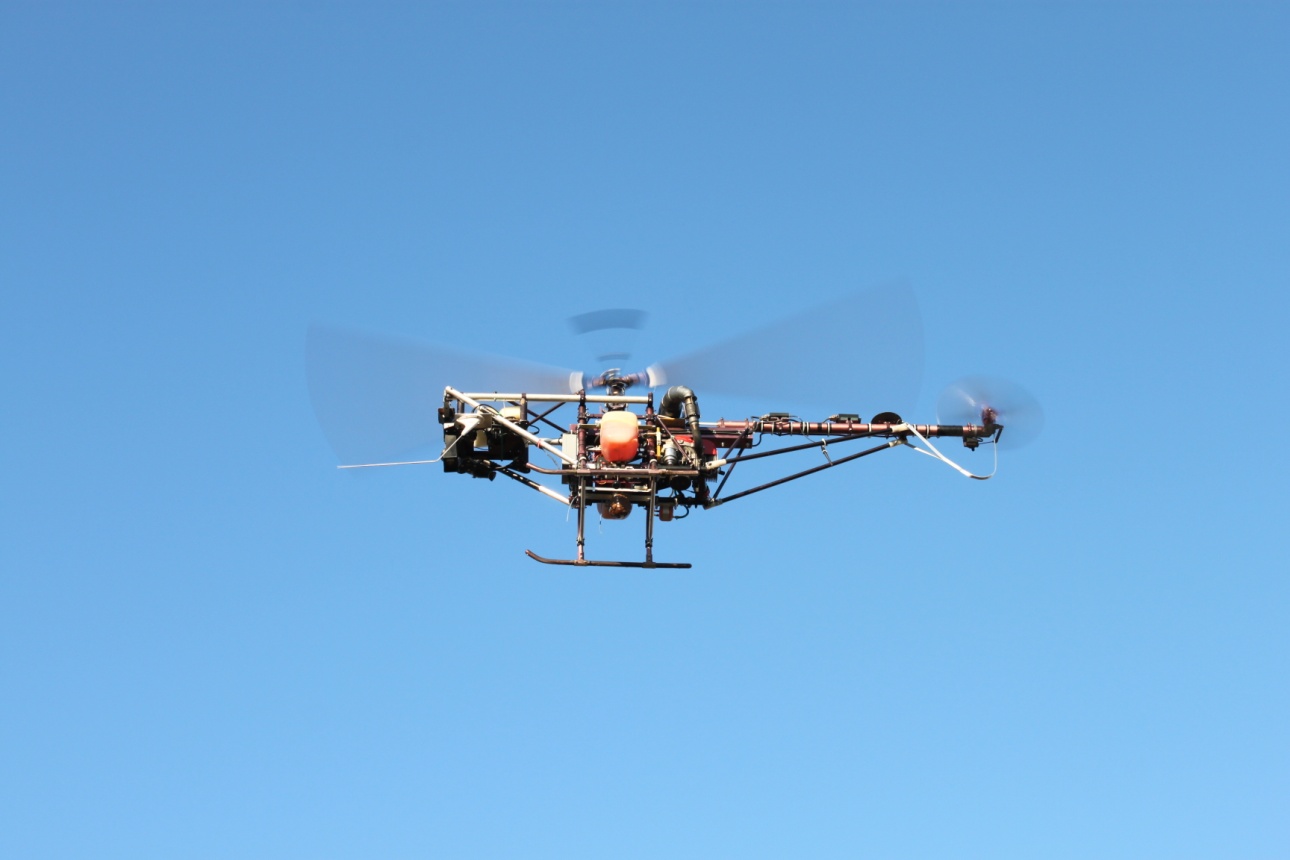 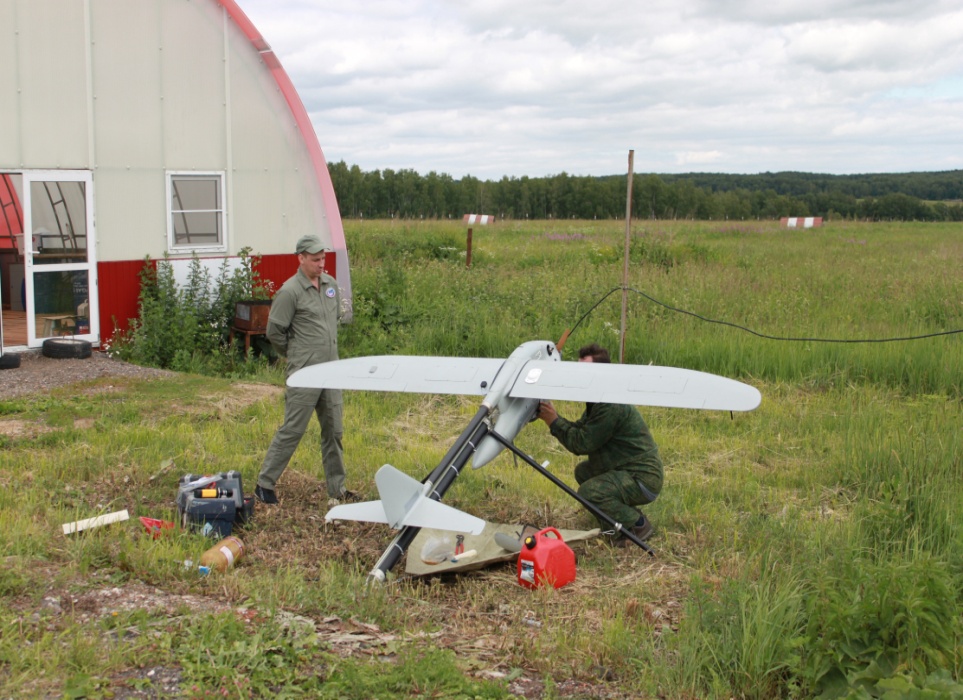 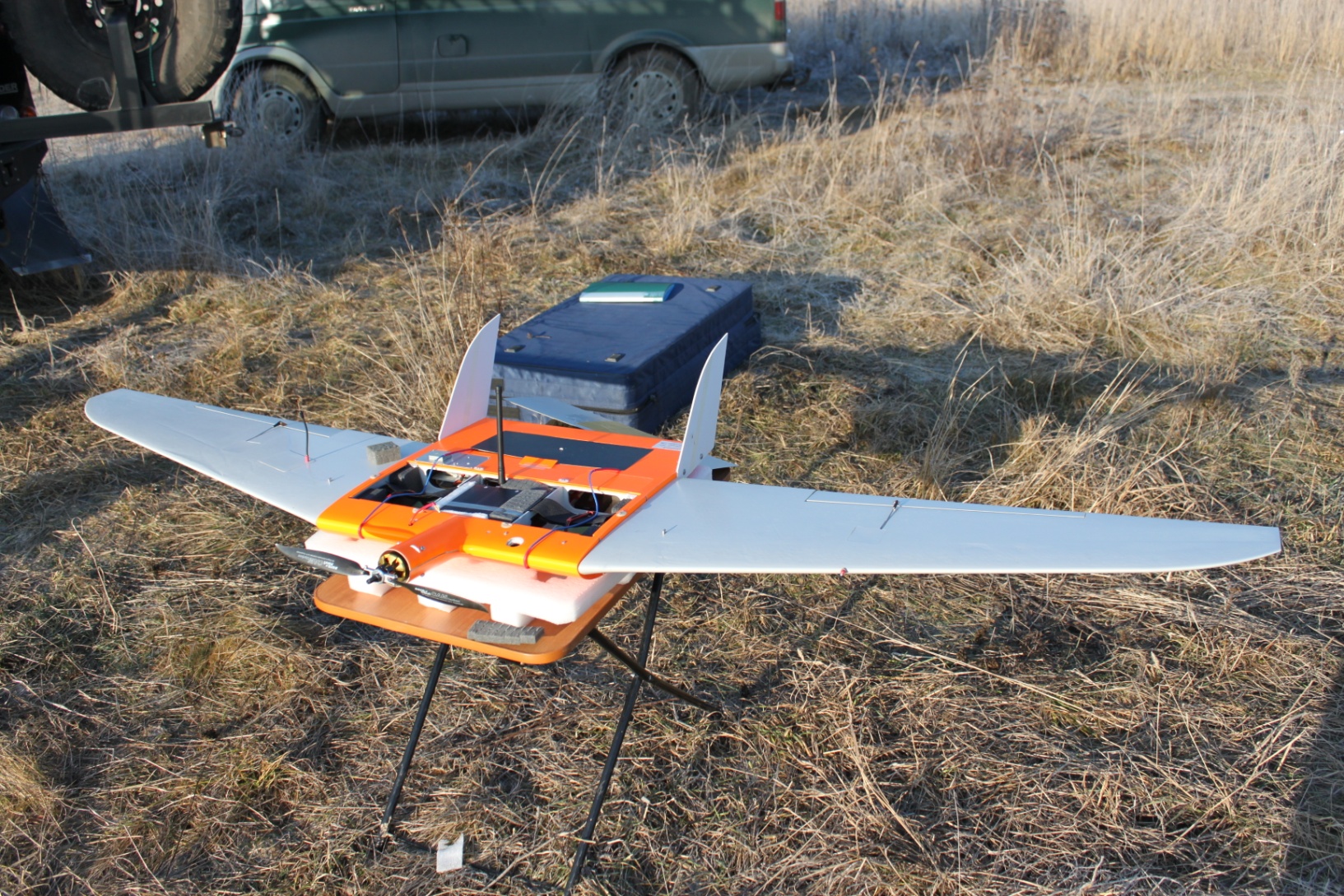 АССОЦИАЦИЯ
АЭРОНЕТ
TESTS & ACHIEVEMENTS
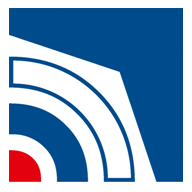 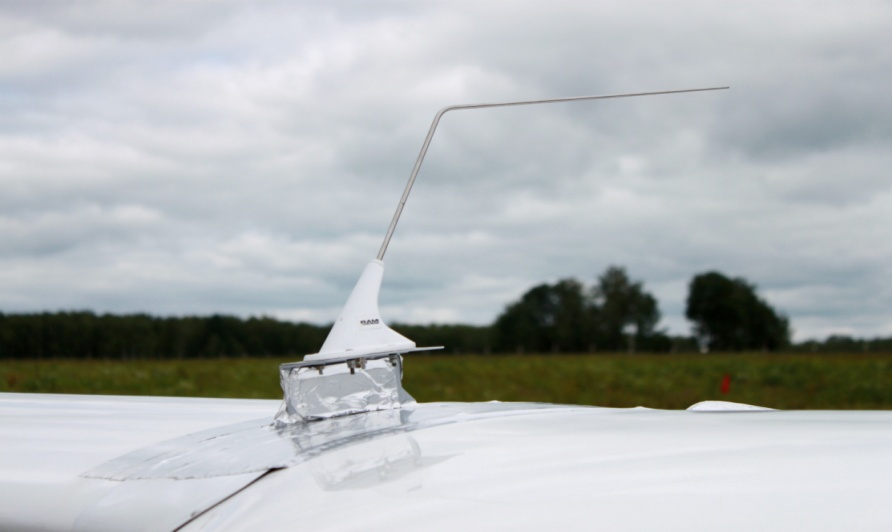 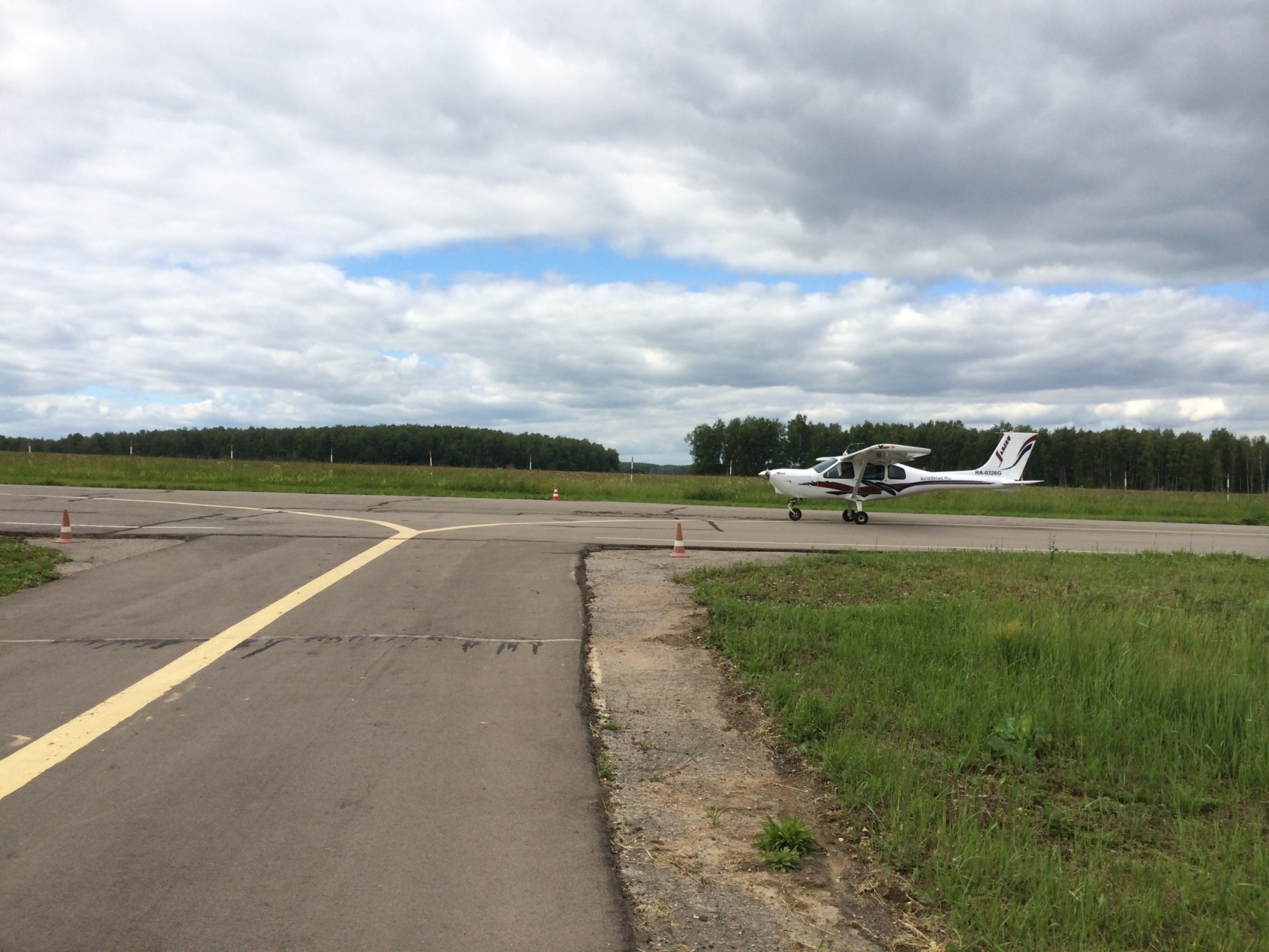 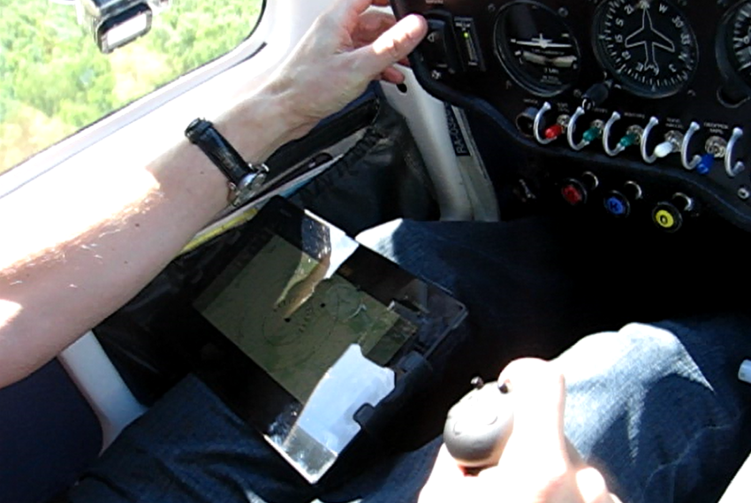 АССОЦИАЦИЯ
АЭРОНЕТ
TESTS & ACHIEVEMENTS
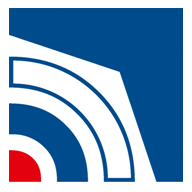 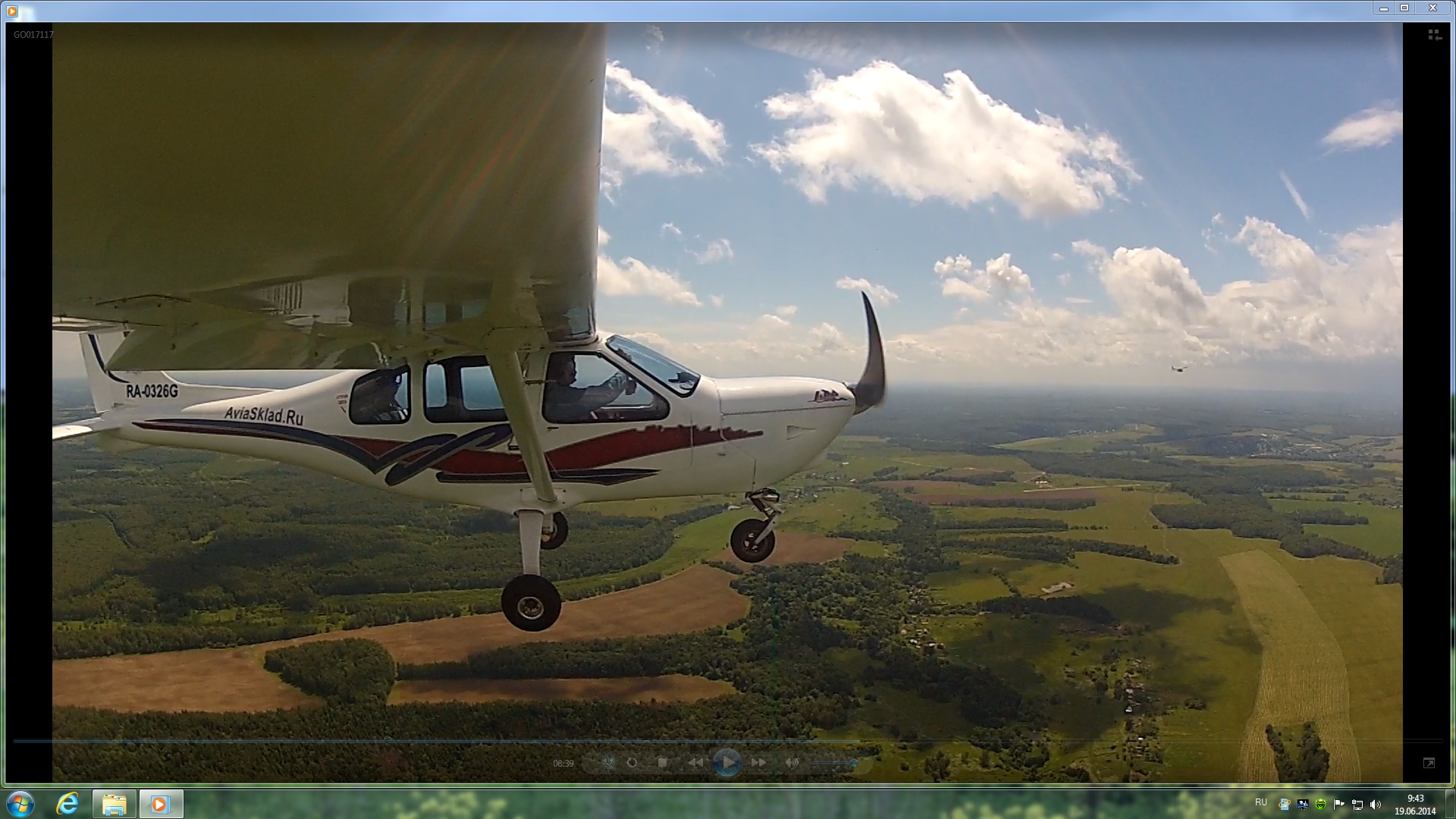 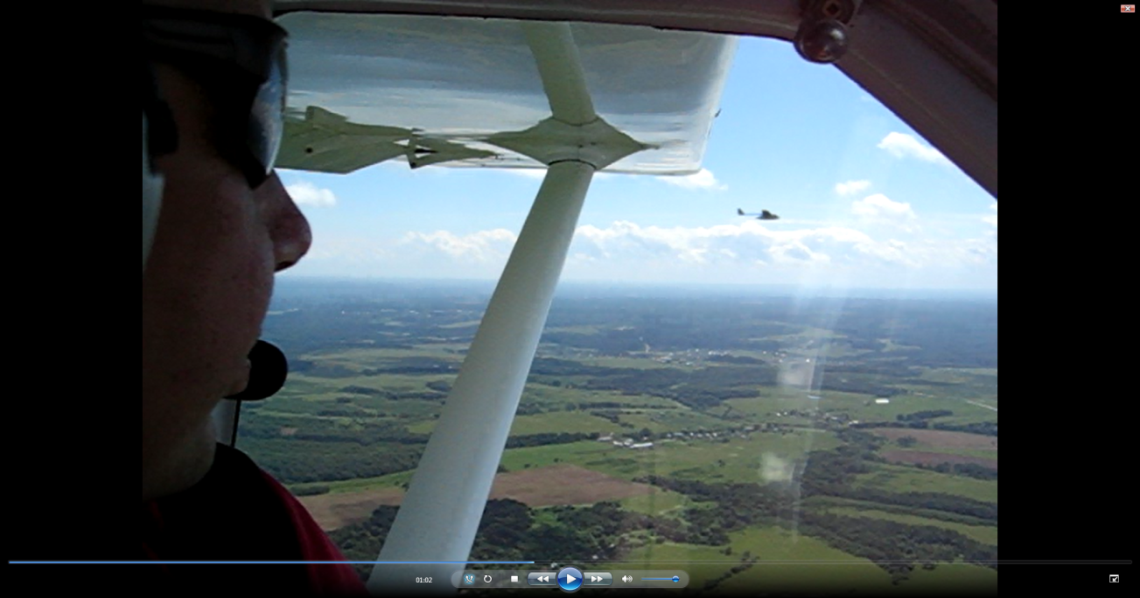 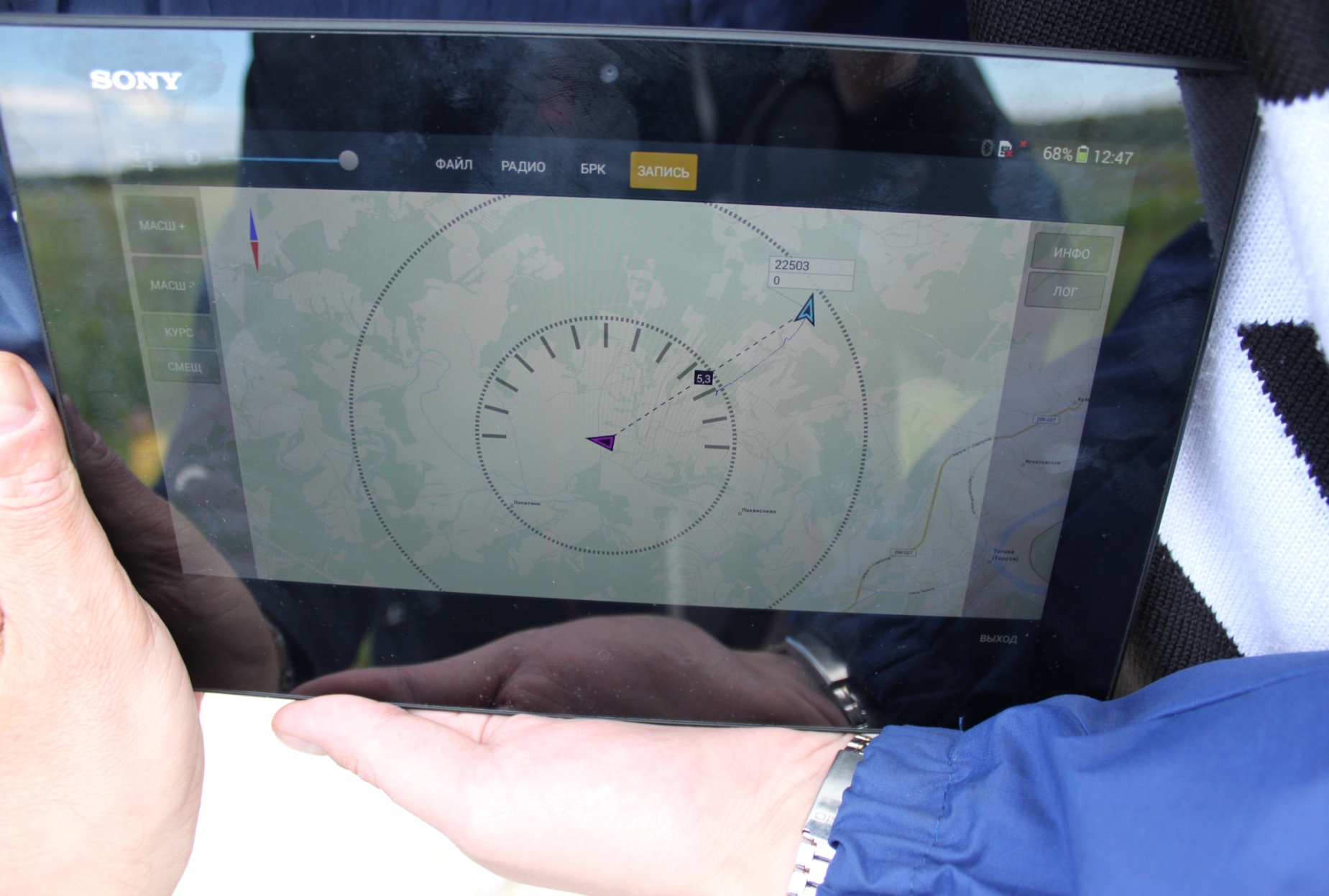 АССОЦИАЦИЯ
АЭРОНЕТ
TESTS & ACHIEVEMENTS
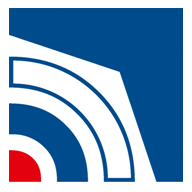 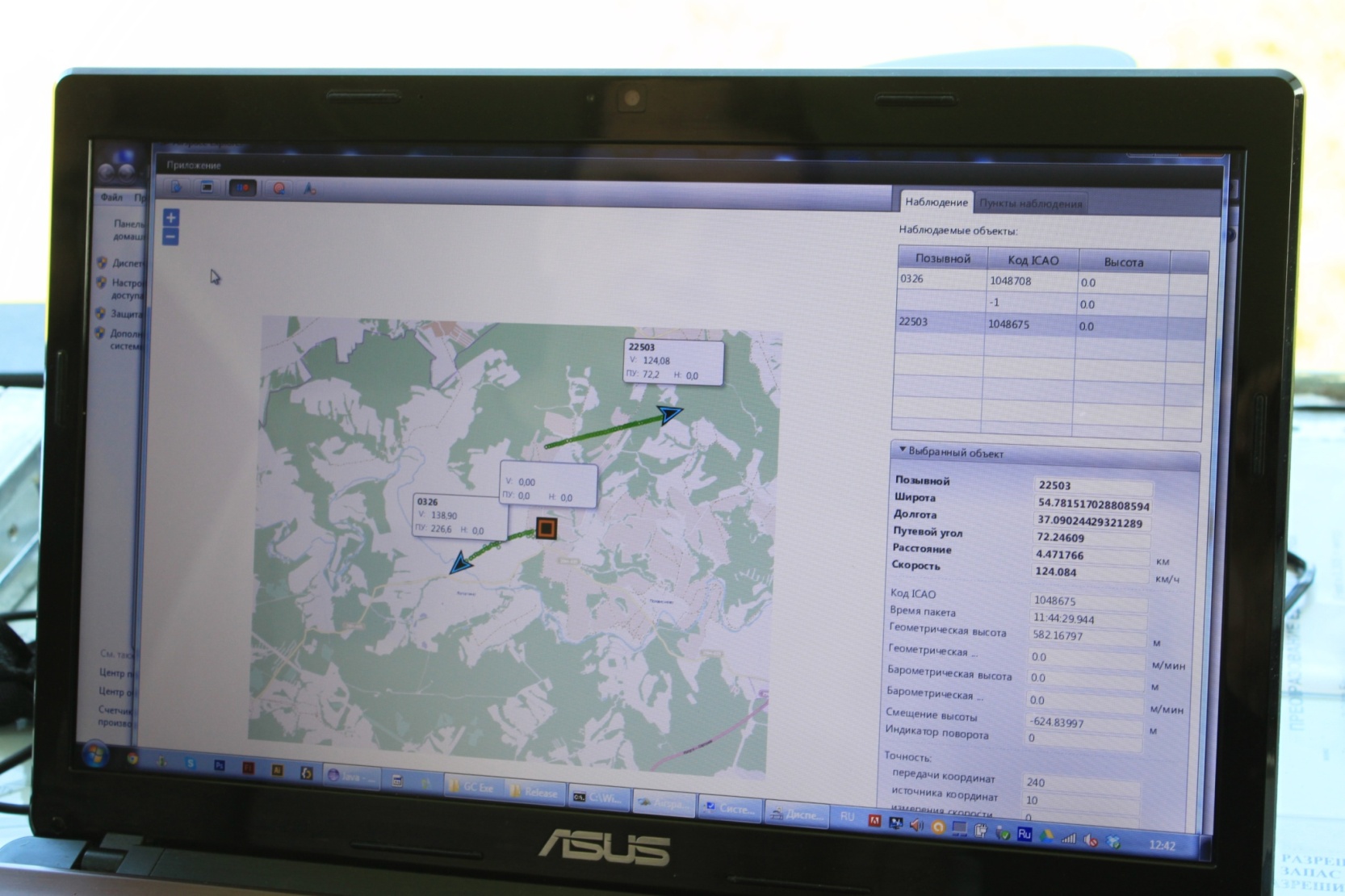 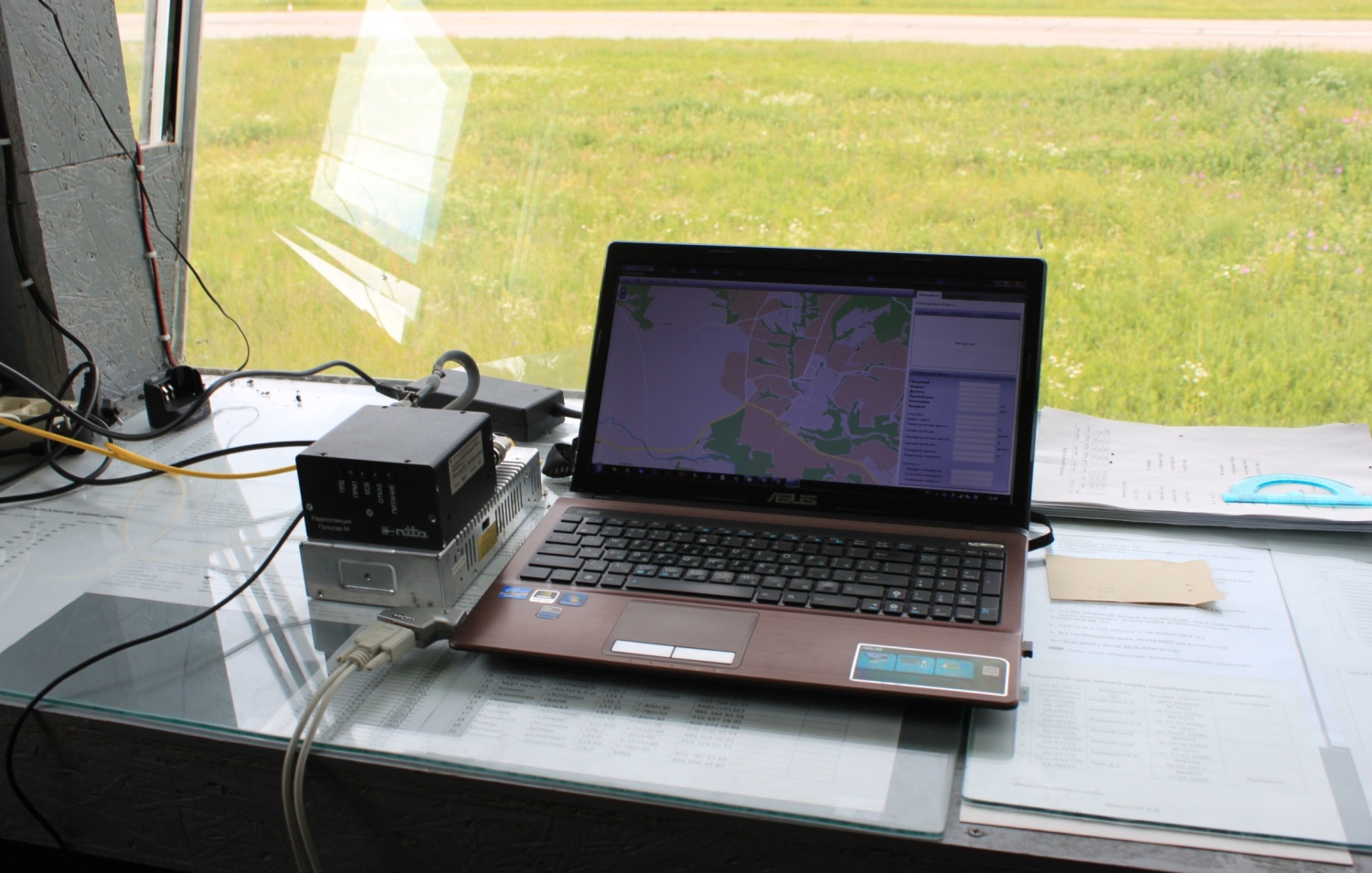 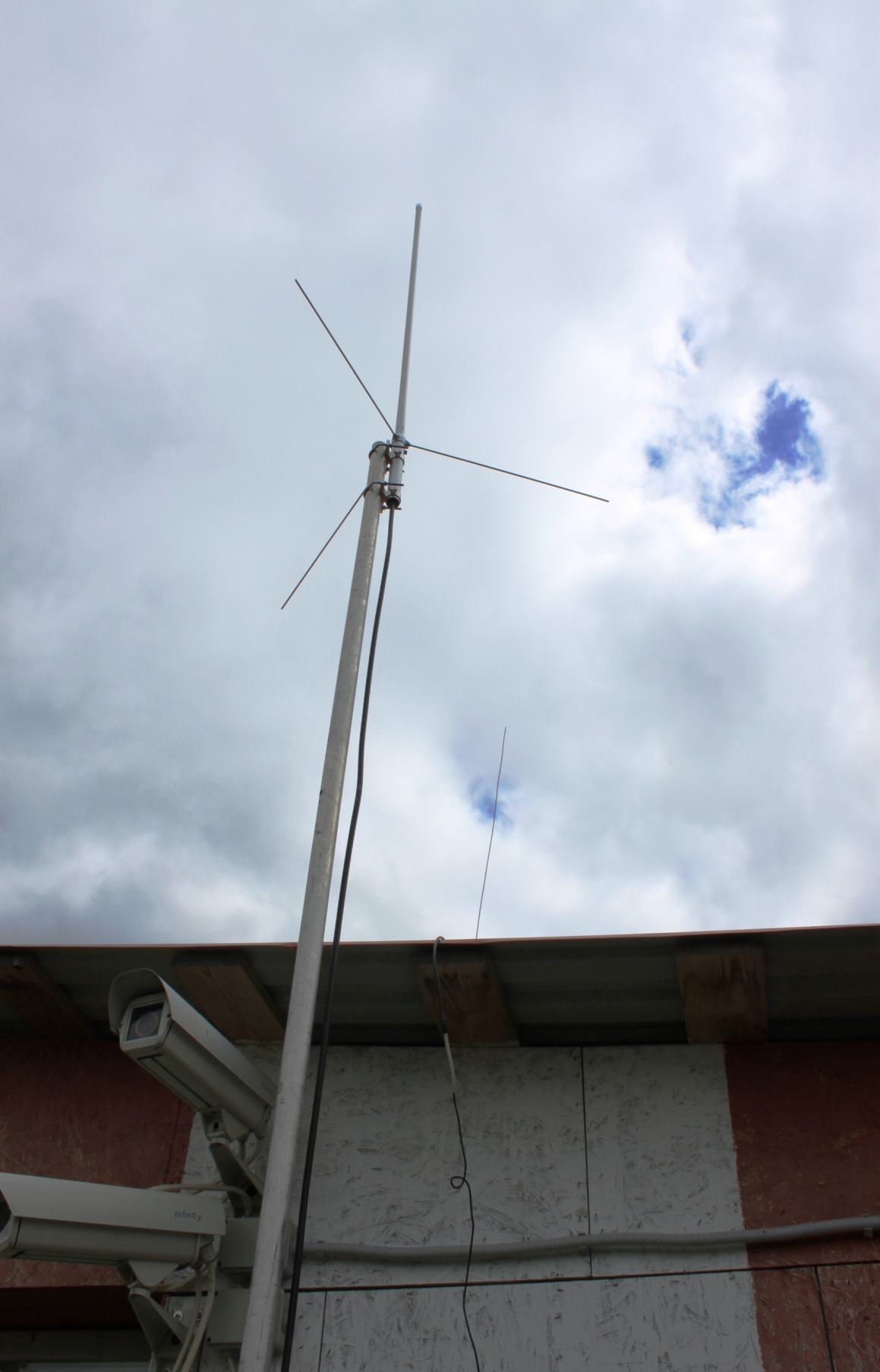 АССОЦИАЦИЯ
АЭРОНЕТ
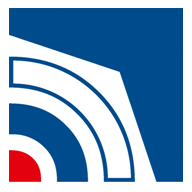 THANK YOU!